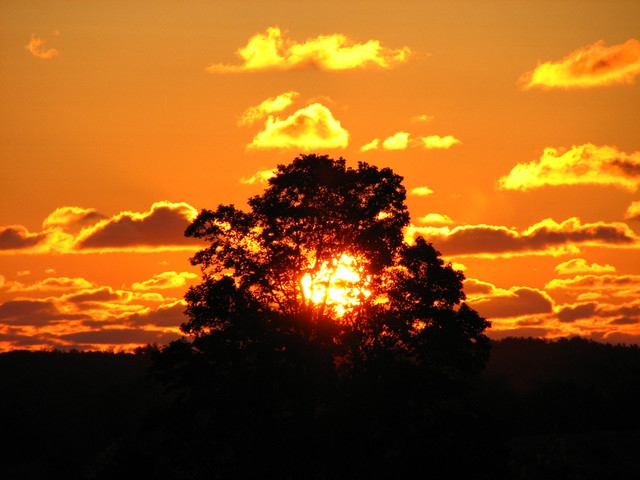 Východní Afrika
Proč zrovna Východní Afrika
Poměrně velká kumulace obyvatel
Ekonomická stabilita (až na některé výjimky) 
Obchodní příležitosti
Velmi dobrá dostupnost
Ověřené kontakty
Levná pracovní síla
Dostupná kupní síla
Kumulace obyvatelstva
V oblasti Východní Afriky 280 mil. obyvatel
Ekonomická stabilita
Průměrný HDP Východní Afriky    6,4%
Podíl ekonomicky aktivního obyvatelstva 55%
Průměrná inflace je cca 7,4%


   (údaje jsou mimo Jižního Súdánu a Somálska)
Obchodní příležitosti
Investice do průmyslu
Investice do zemědělství
Investice do infrastruktury
Těžba nerostných surovin
Cestovní ruch
Kde začít?  V Somalilandu.
Proč zrovna v Somalilandu?
Výhody:
Ekonomická stabilita
Dobré kontakty na vládu
Sledování země již 15 let
Rozpracované projekty
Politická stabilita již 25 let
Kontakty do celé Východní Afriky
Nevýhody:
-   Stát není uznán světovým společenstvím
Ekonomická stabilita
HDP v roce 2014   6,2%
Inflace v roce 2014  5,8%
Ročný příliv financí od emigrantů je 1 miliardu USD
Pevná daňová politika
Kvalitní vymahatelnost práva
Rozpracované projekty
Výstavba linky na balení sušeného mléka
Rekonstrukce cementárny v Berbeře
Výstavba větrných elektráren
Výstavba farmy na chování drůbeže a produkci vajec
Proč sušené mléko?
Východní Afrika nemá produkci sušeného mléka
Vše nahrazuje drahý dovoz z EU a Asie
Jsme schopni produkci baleného mléka prodávat za poloviční cenu, než jsou současné ceny
Je potřeba sušeného mléka až u 20% populace Východní Afriky tj. cca 50 mil. Obyvatel
V EU je v současné době přebytek sušeného mléka